Year 2 Week beginning Monday 1st June 2020
Dear Parents, 
Please find attached a timetable of activities that your child can complete this week. All activities are hopefully able to be completed without resources needed from school. Purple-mash and Ed-shed are still being updated regularly with activities that can also be completed. The hope is that everyone is able to access some form of activity whether computer based or by completing these activities. If you have any problems please contact the school and help will given. 
A great way to start the day is with a prayer, quiet time asking God to keep them safe and help them with their learning. It could either be a chance for quiet, to say the Our Father, Hail Mary or the School Morning Prayer. This could then be followed by Joe Wicks, the Body Coach at 9:00am to get them active.
Our school email addresses if you have any queries ntew@stanthonys.slough.sch.uk
esoton@stanthonys.slough.sch.uk          KWoolley@StAnthonys.slough.sch.uk
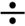 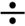 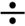 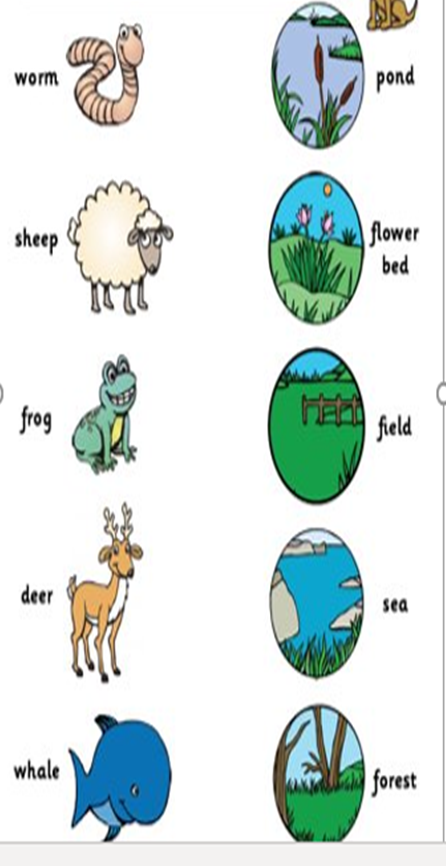 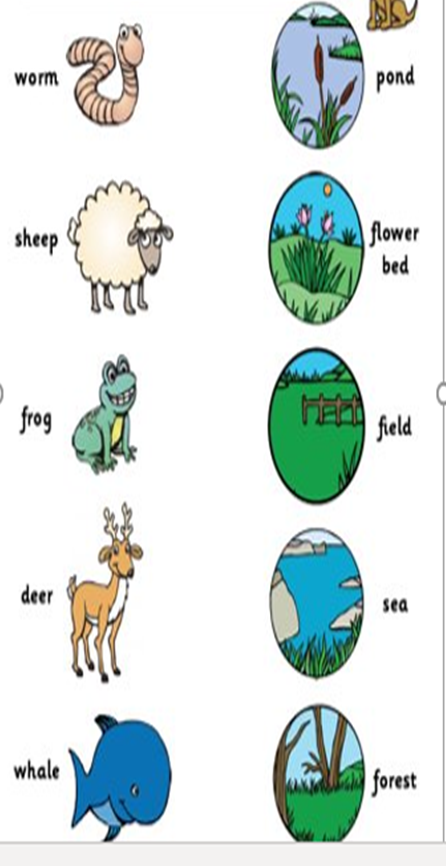 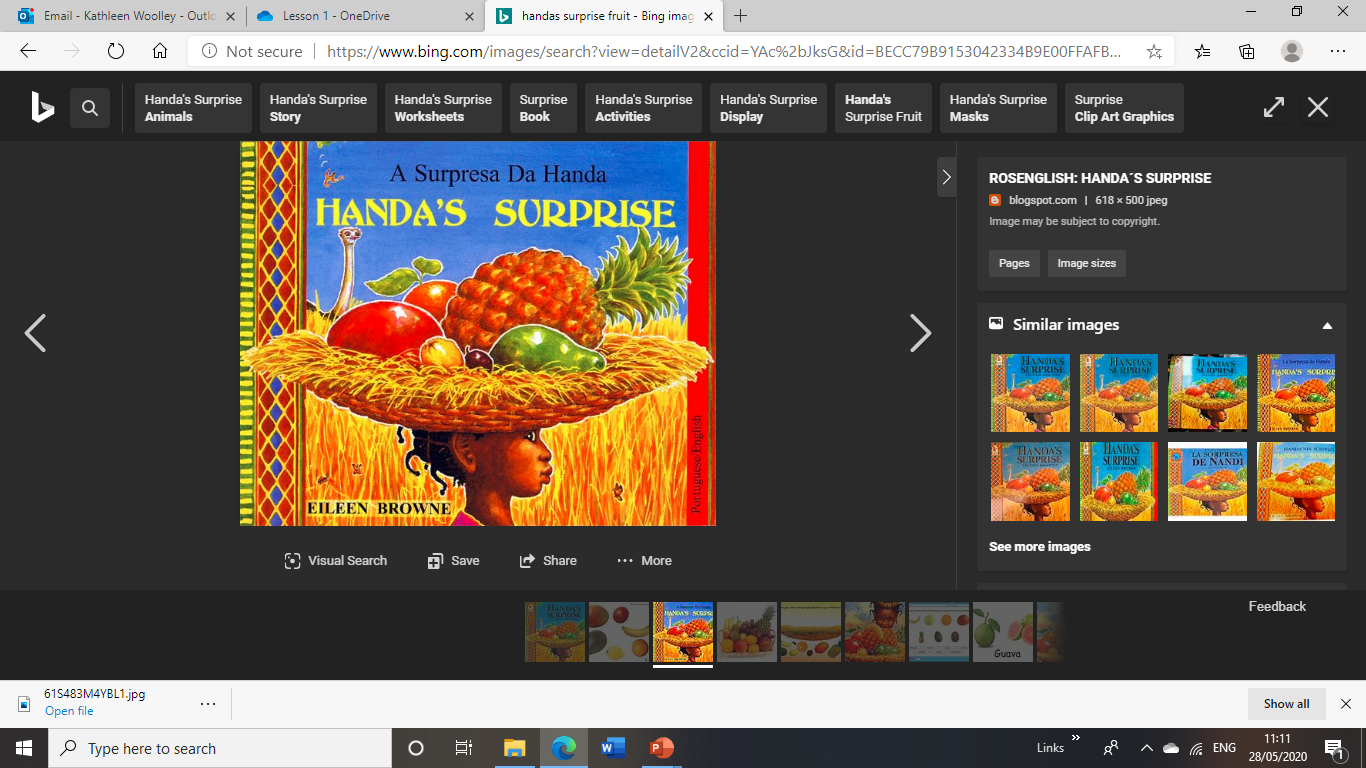 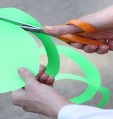 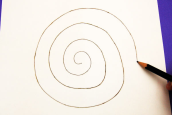 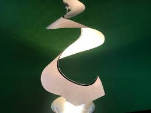 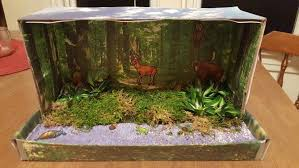 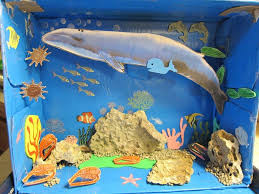